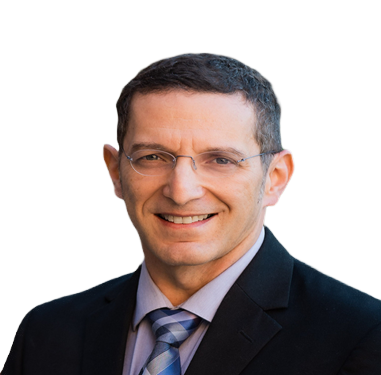 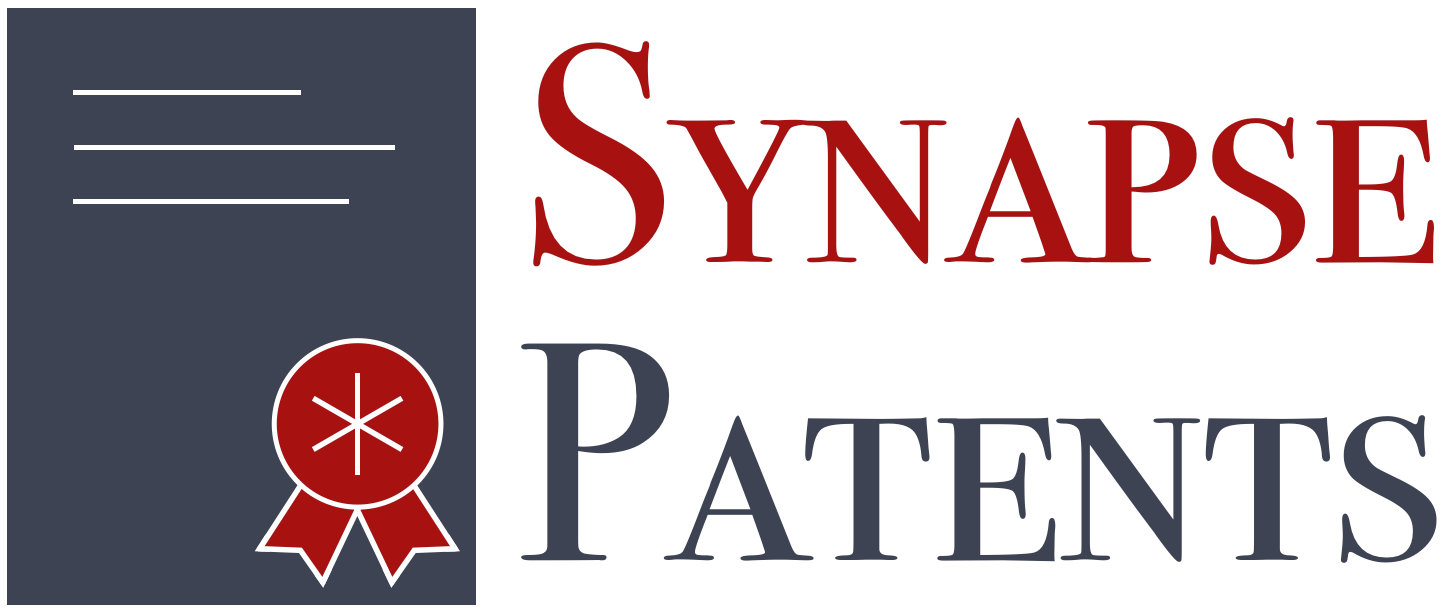 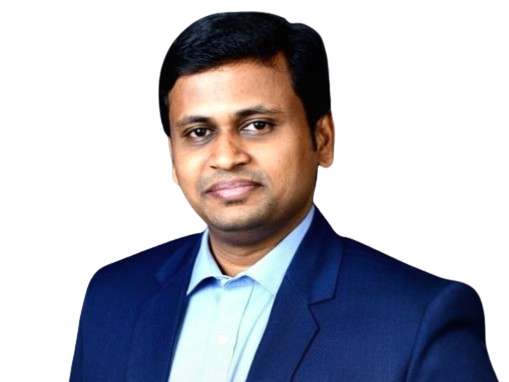 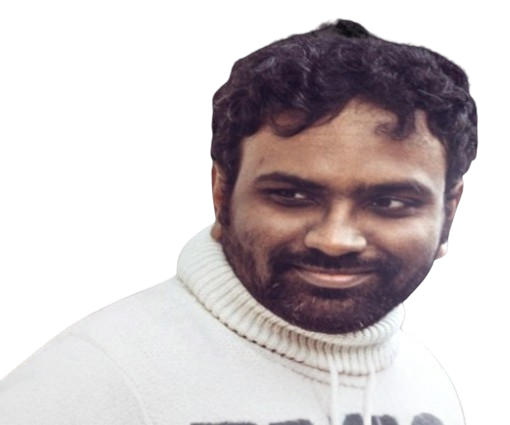 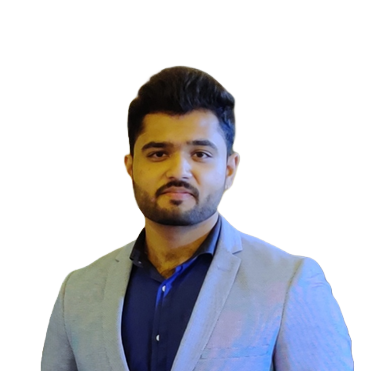 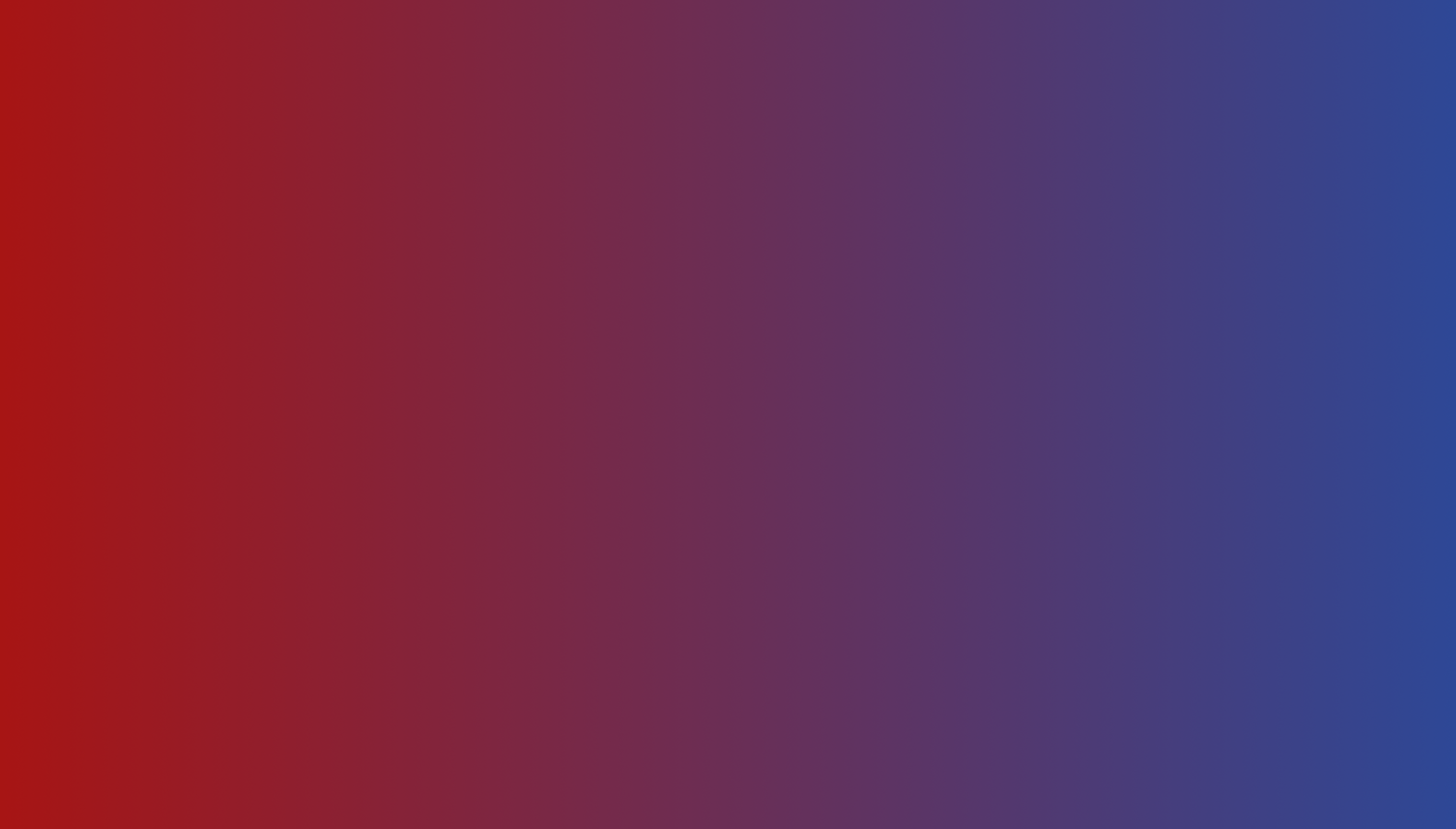 AI-Driven
MULTI-MODAL
Retrieval-Augmented Generation 
for Advanced Patent Analytics
SIVAKUMAR THIYAGARAJAN
ADITYA MENGANI
VARUN NAIDU
DR. MEIR MARMOR
Data ScientistBoeing
Orthopedic SurgeonUCSF
Data EngineerAmazon
Software EngineerBoeing
https://synapsepatents.com
December 12th 2024
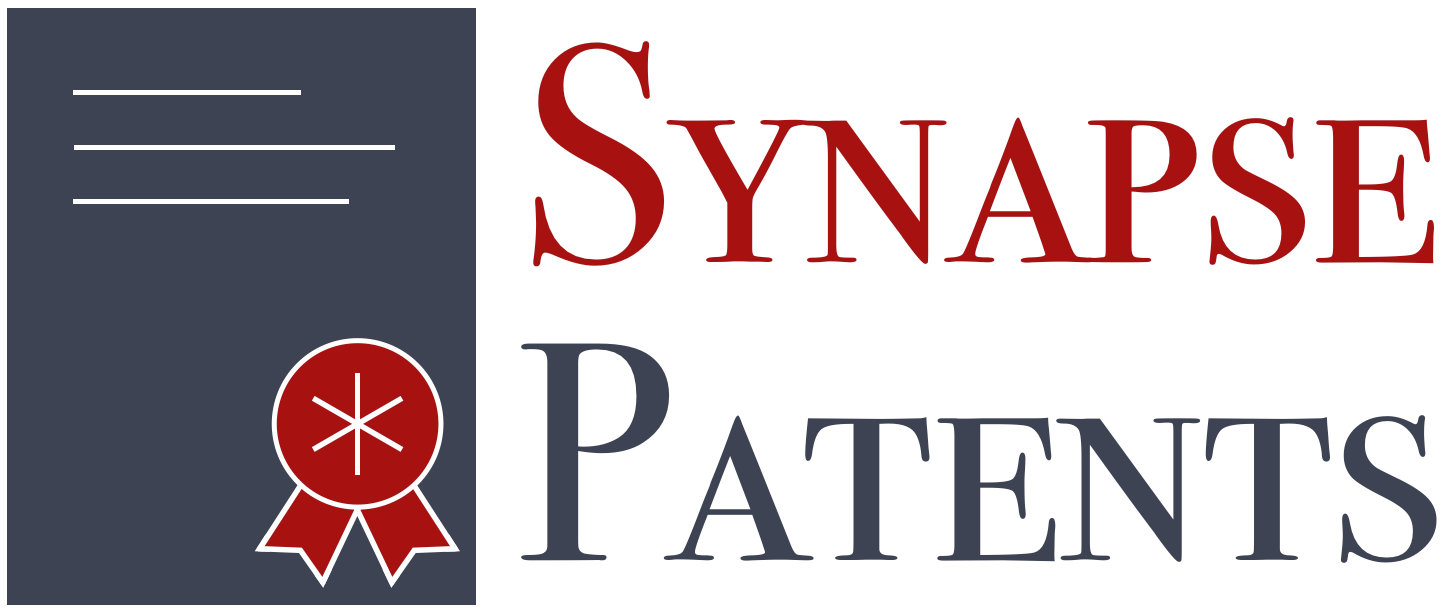 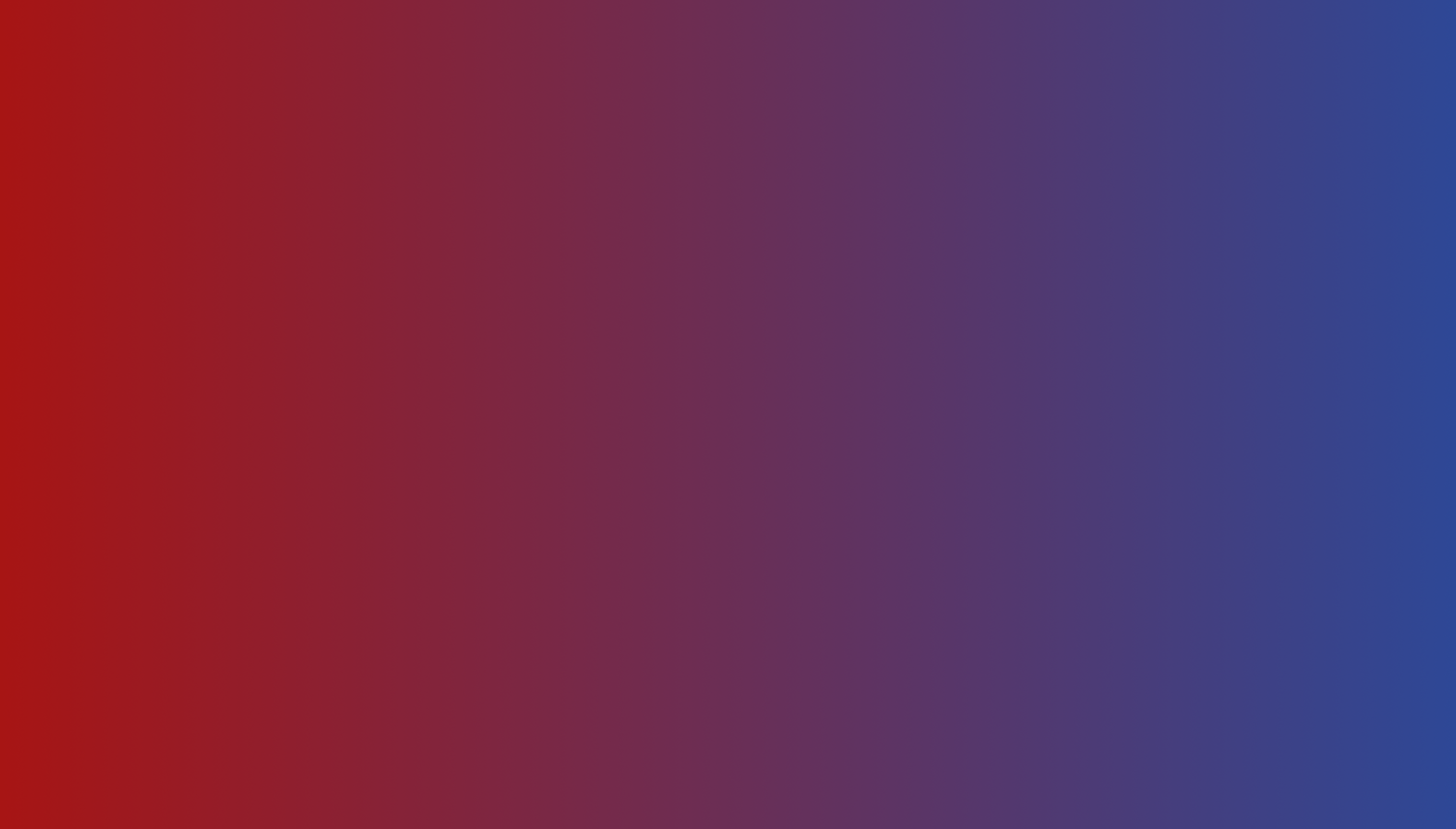 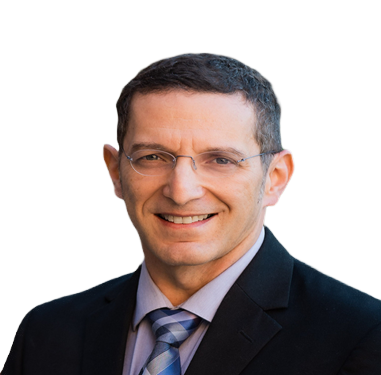 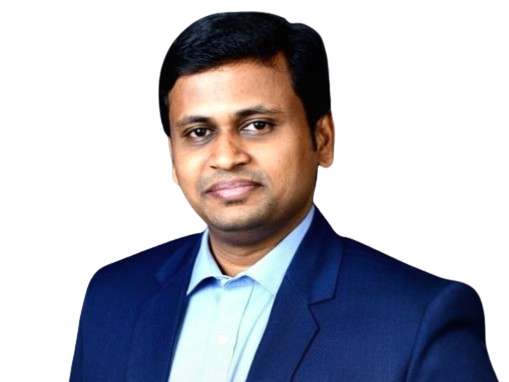 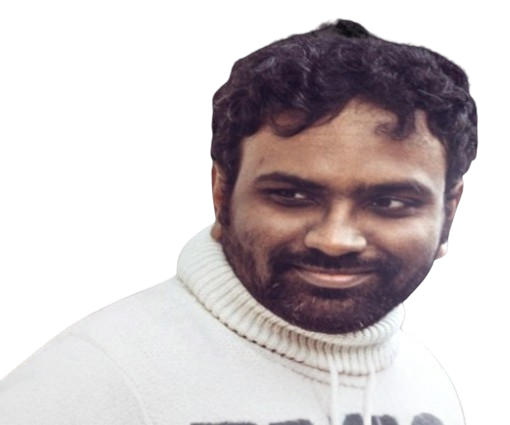 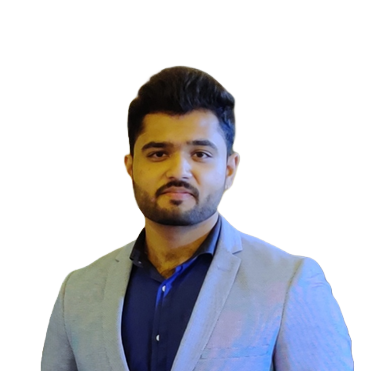 SIVAKUMAR THIYAGARAJAN
ADITYA MENGANI
VARUN NAIDU
DR. MEIR MARMOR
Data ScientistBoeing
Orthopedic SurgeonUCSF
Data EngineerAmazon
Software EngineerBoeing
AI-Driven
MULTI-MODAL
Retrieval-Augmented Generation 
for Advanced Patent Analytics
December 5th 2024
https://synapsepatents.com
MISSION
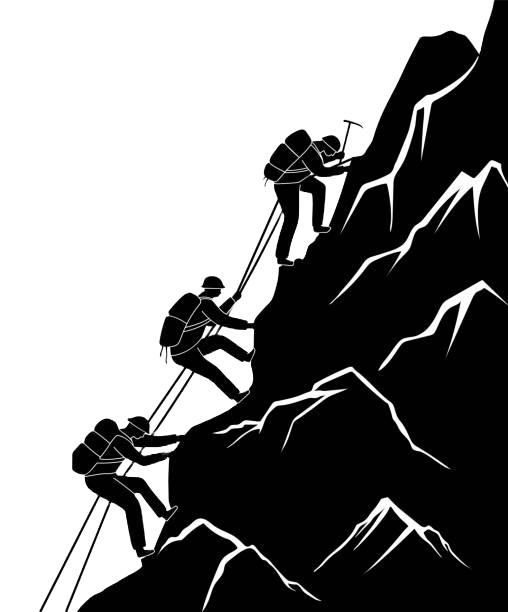 Accelerate global innovation with advanced patent analytics
to deliver actionable patent insights, empower smarter decisions and drive intellectual property advancement
NOVEL
IS MY INVENTION
N     VEL?
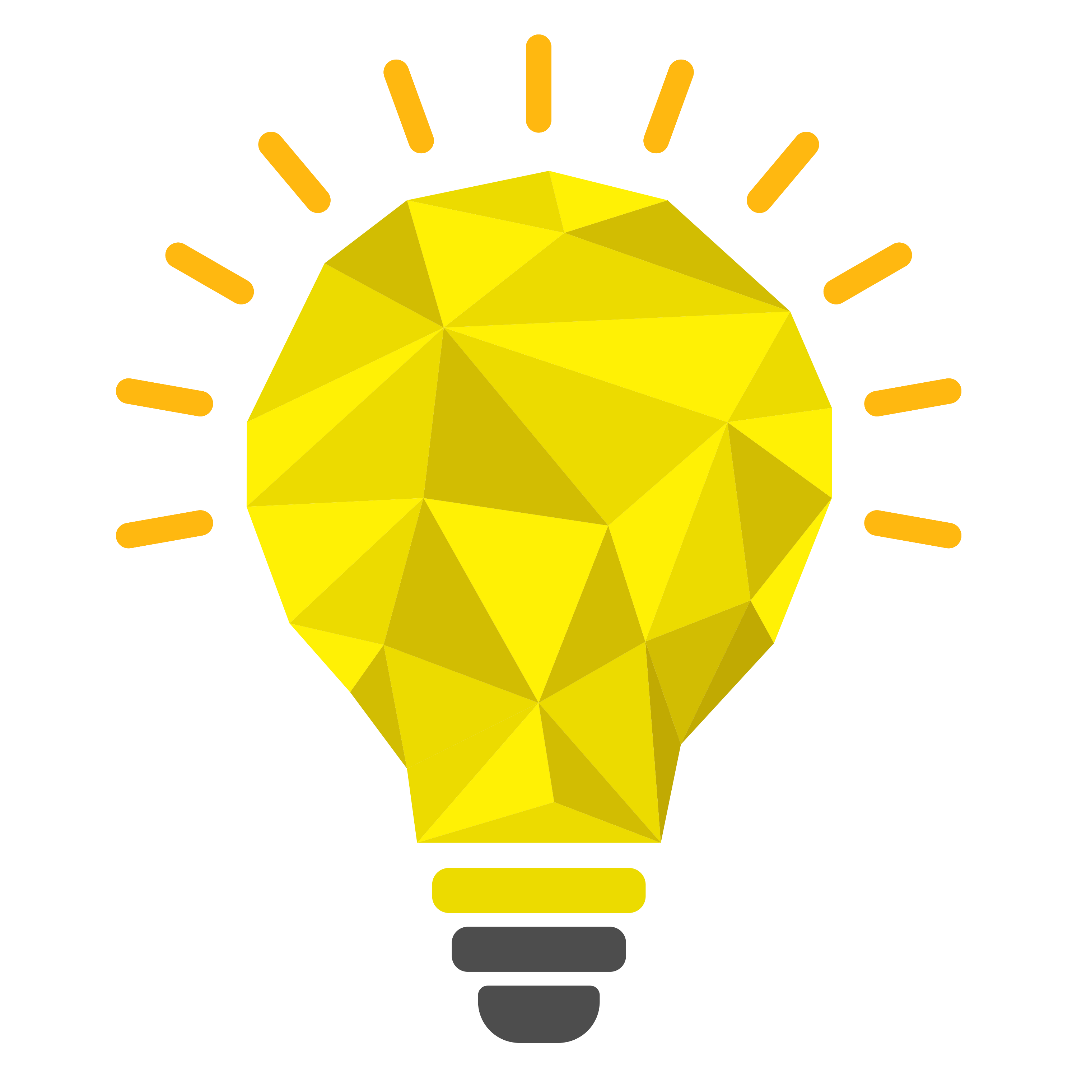 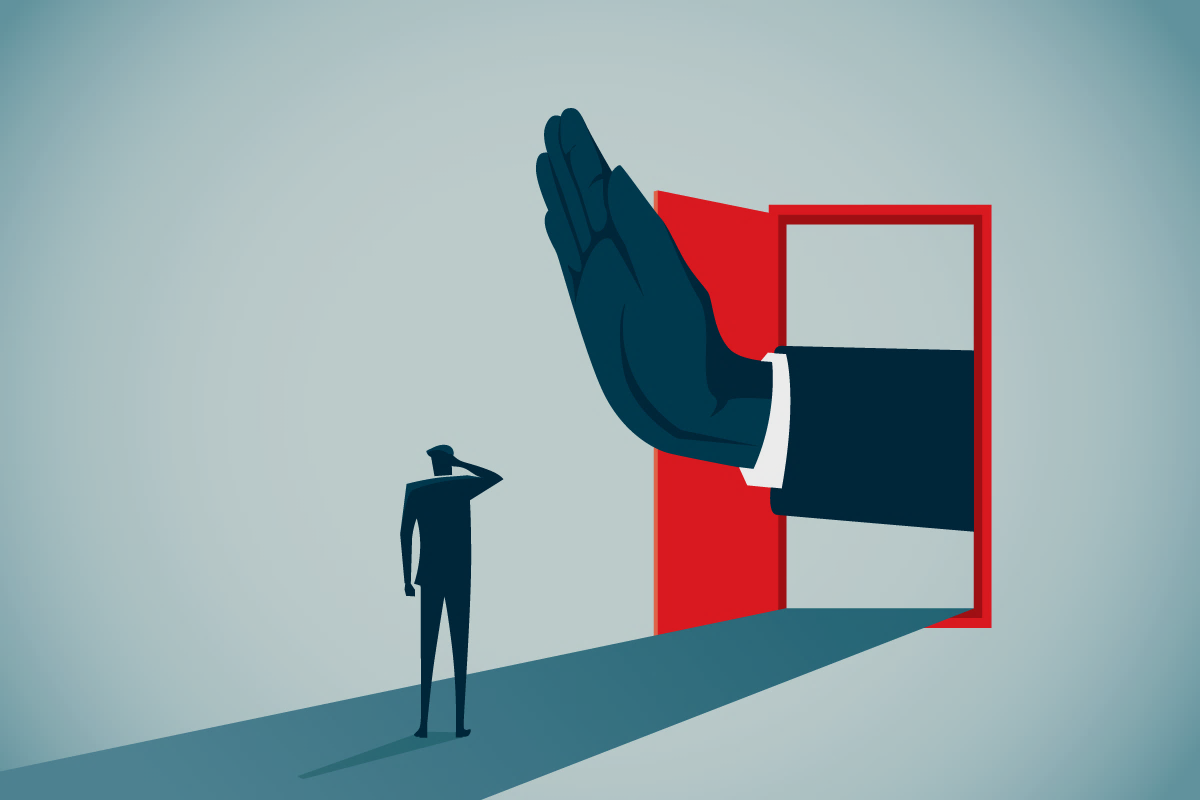 Growing Complexity and Technicality,and Lengthy Documents are leading to Patent Rejections
1   1 –
Not Patentable
1   2 –
Not Novel
1   3 –
Combination of Prior Art
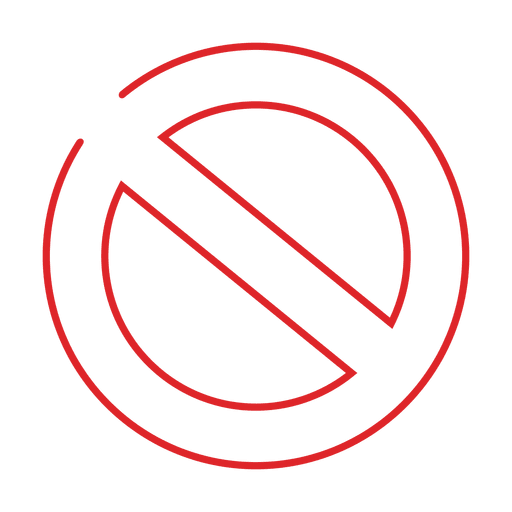 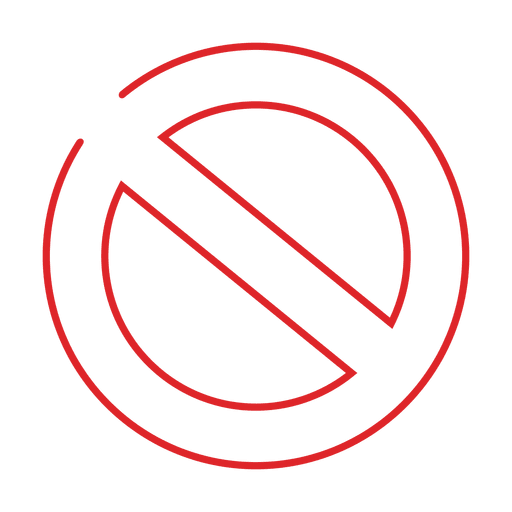 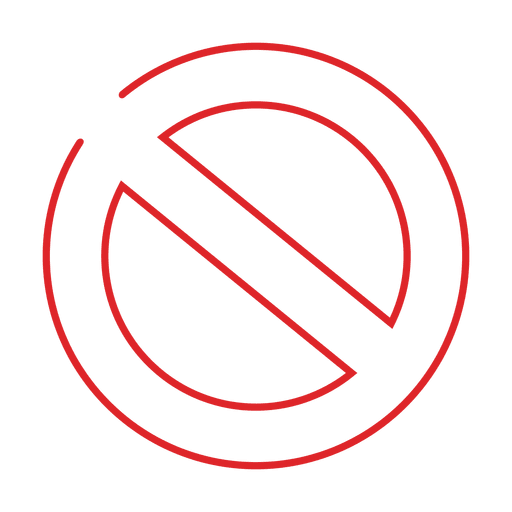 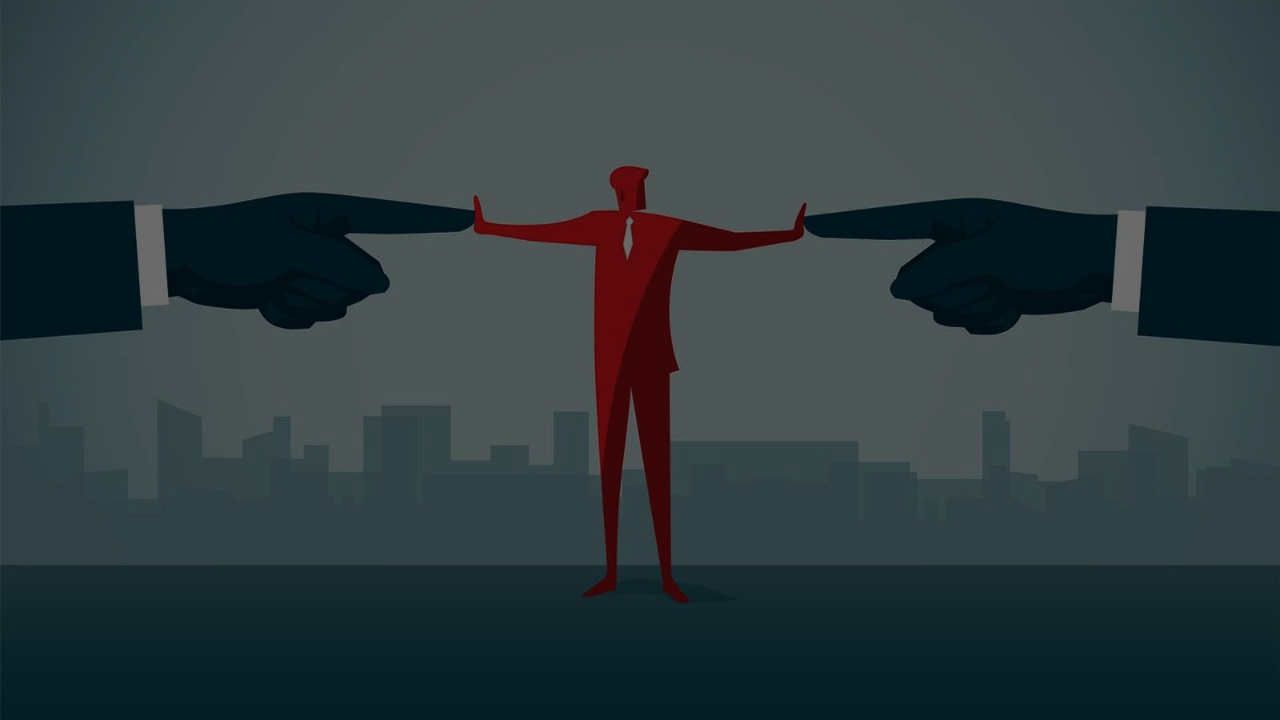 PATENT INFRINGEMENT CASES
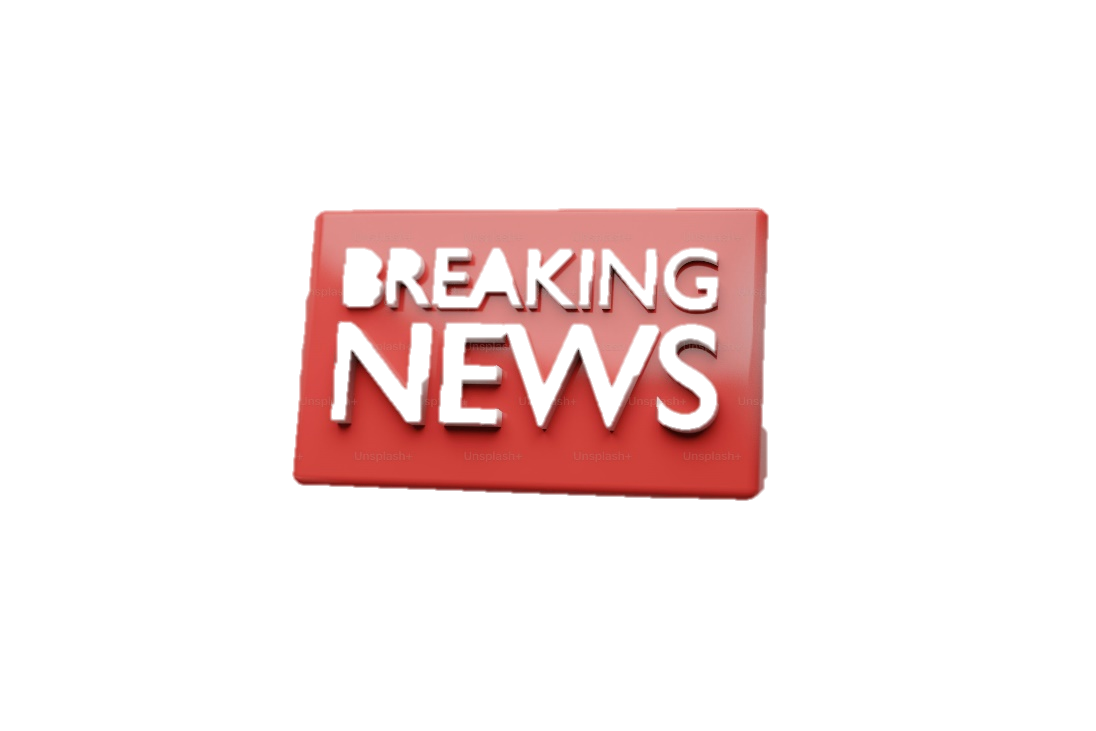 Microsoft settles Cortana patent case after $242M trial loss
Western Digital owes $315.7M for infringing data security patent, US jury says
Activision hit with $23.4M US patent verdict in multiplayer-gaming case
ONLINE TOOLS
PATENT SEARCH FIRMS
ATTORNEYS & LAW FIRMS
FREELANCE PROFESSIONALS
RELATED SOLUTIONS
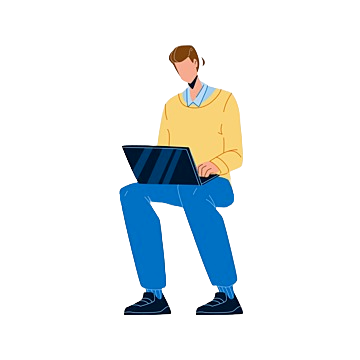 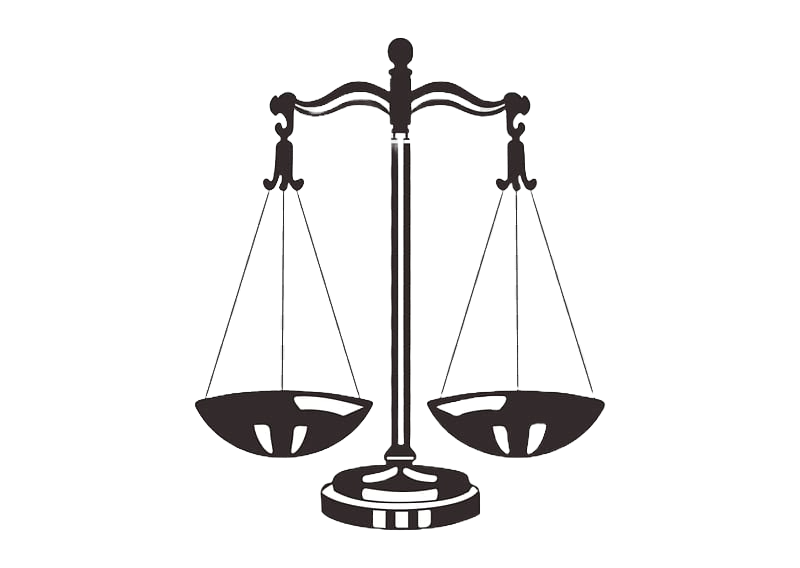 LENS.ORG
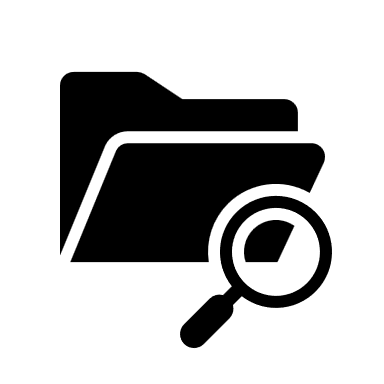 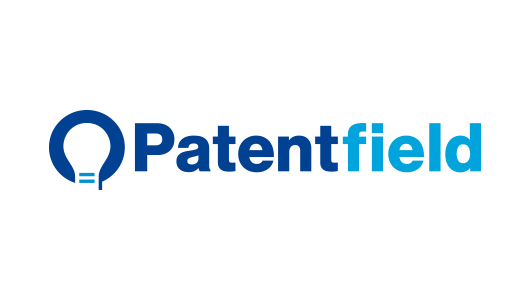 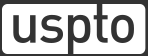 ONLINE TOOLS
PATENT SEARCH FIRMS
ATTORNEYS & LAW FIRMS
FREELANCE PROFESSIONALS
RELATED SOLUTIONS
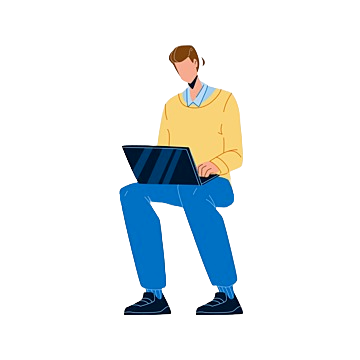 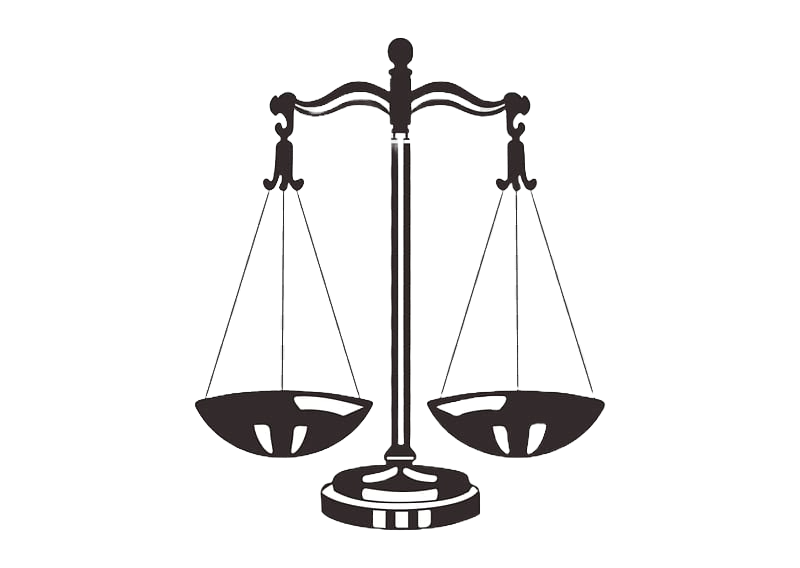 LENS.ORG
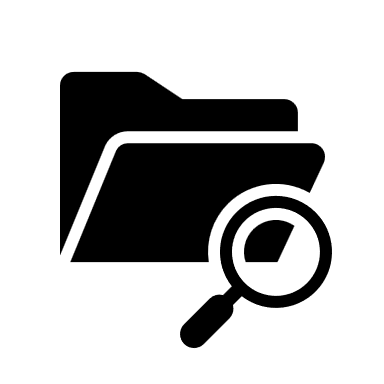 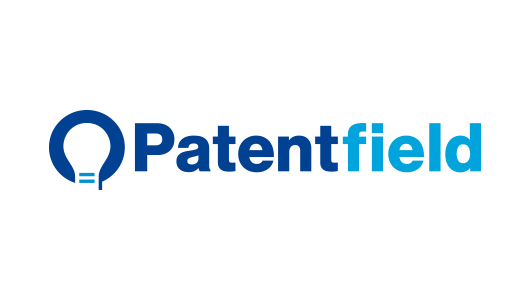 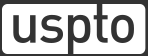 KEY PROBLEMS INDENTIFIED BY TARGET USERS
Identify information in images and equations
Identify 101, 102 and 103 rejection risks
Search through a plethora of patents
historical SEARCH
focused SEARCH
patentability SEARCH
Rejection risk identification
Tabulated list of matching patents
Up to 250 words summarization
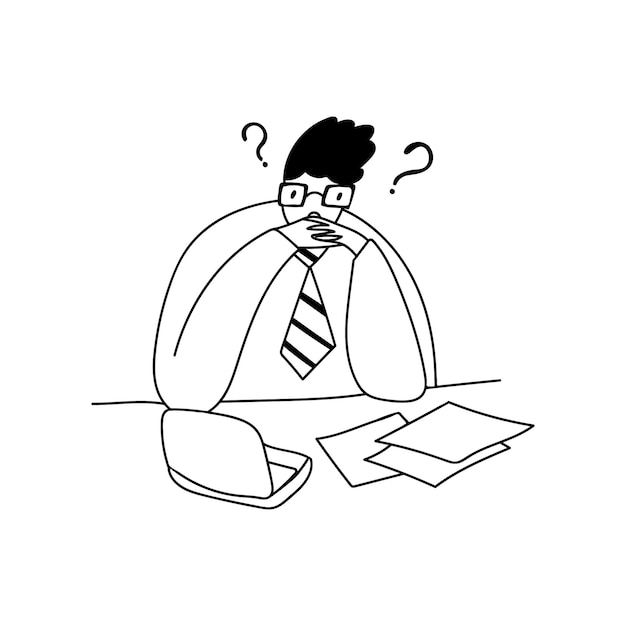 OUR SOLUTION
The SYNAPSE PATENTS ChatBOT (MVP)
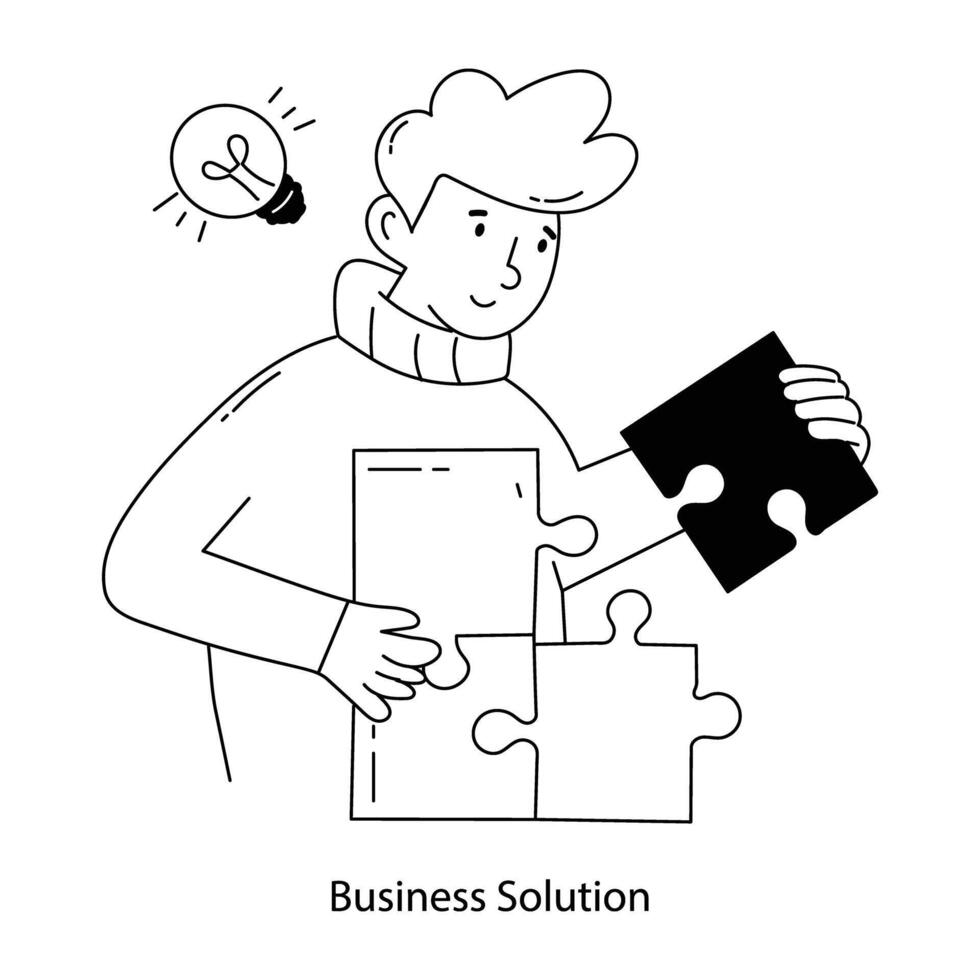 KEY PROBLEMS INDENTIFIED BY TARGET USERS
Identify information in images and equations
Identify 101, 102 and 103 rejection risks
Search through a plethora of patents
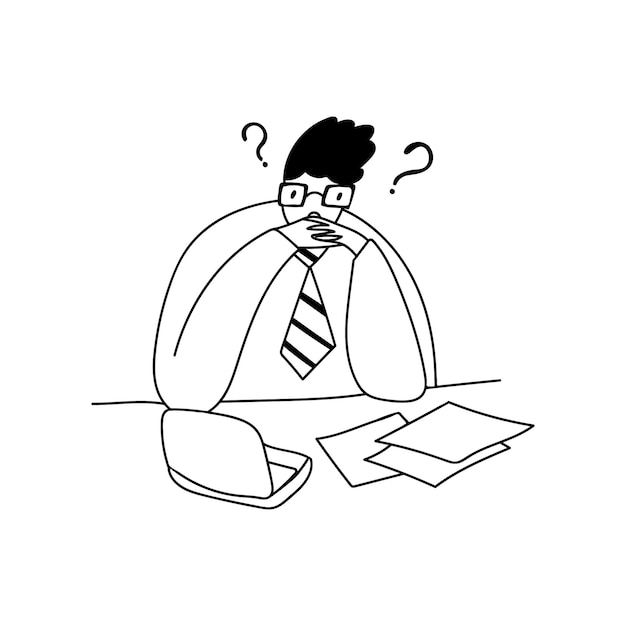 OUR SOLUTION
The SYNAPSE PATENTS ChatBOT (MVP)
historical SEARCH
focused SEARCH
patentability SEARCH
Rejection risk identification
Tabulated list of matching patents
Up to 250 words summarization
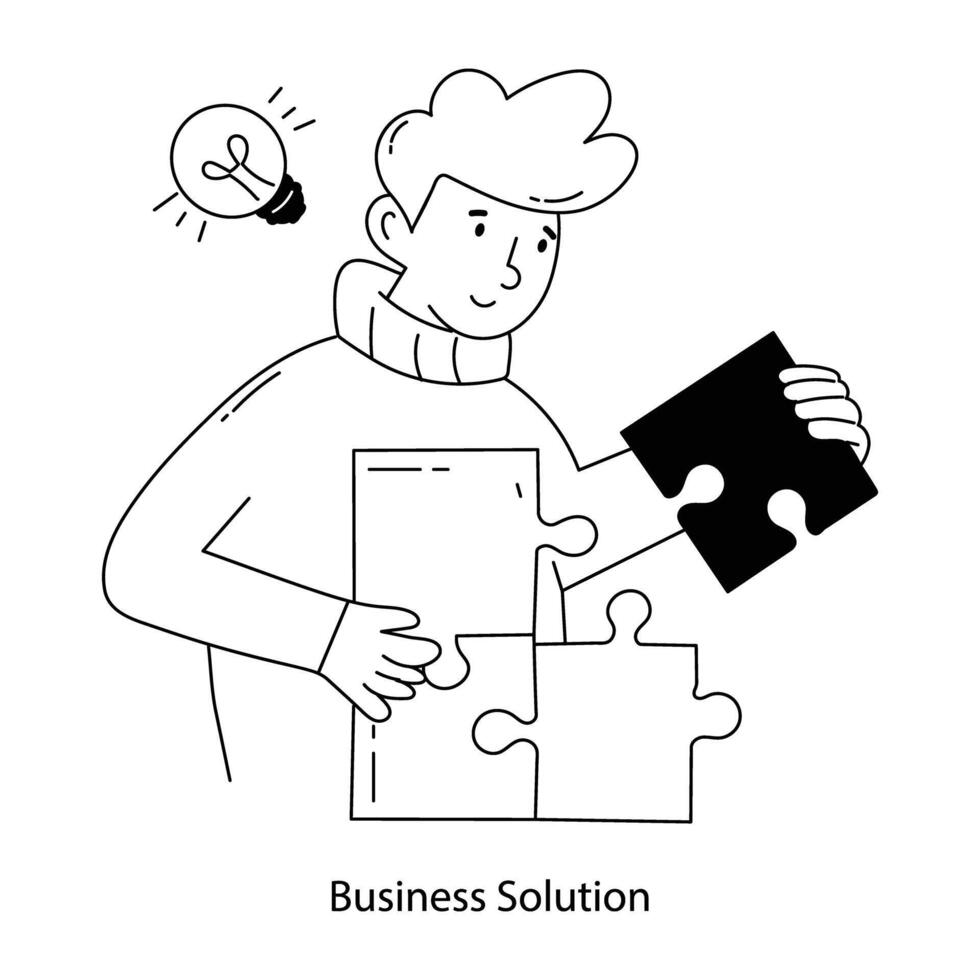 Exploratory Data Analysis
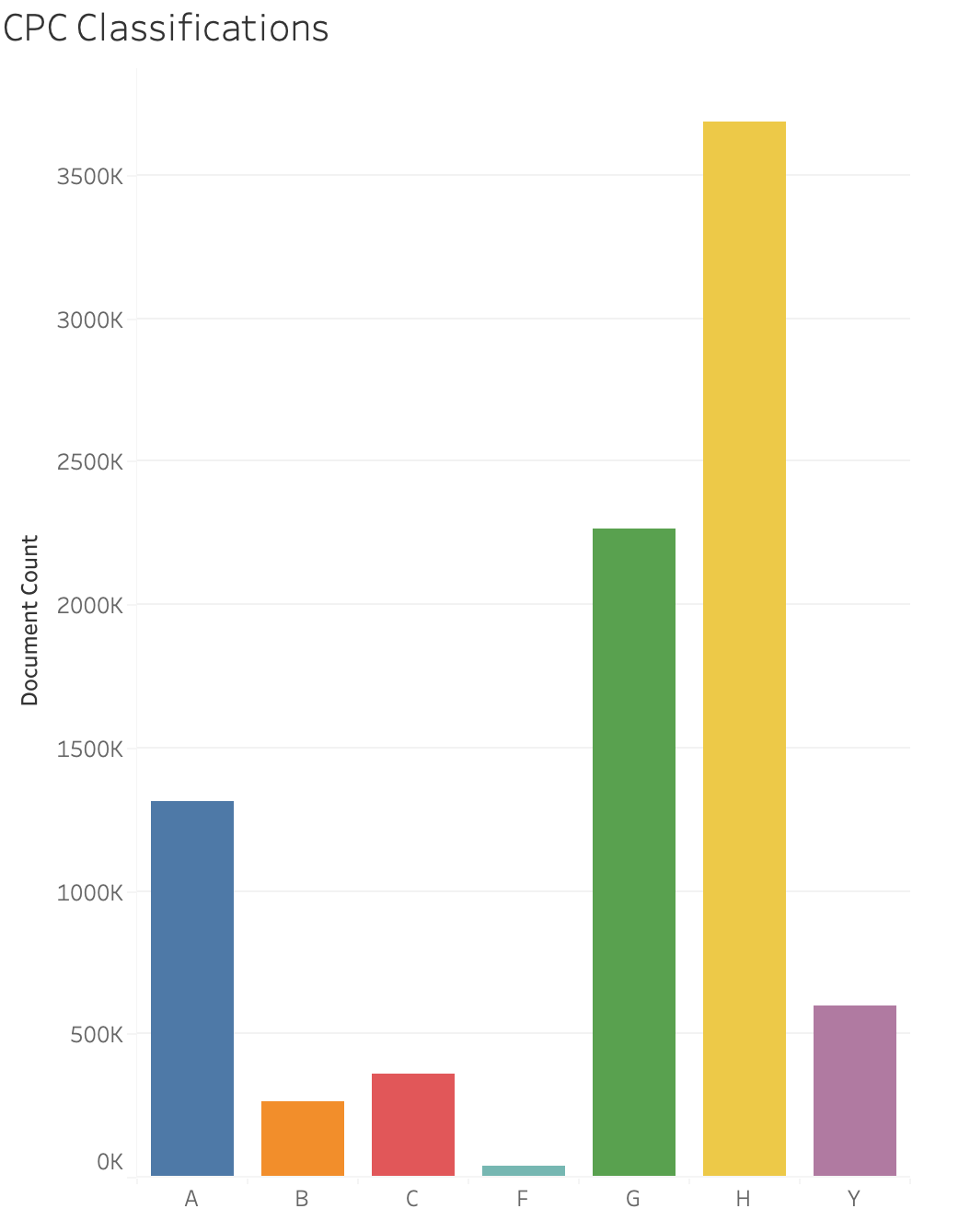 CPC - Cooperative Patent Classification
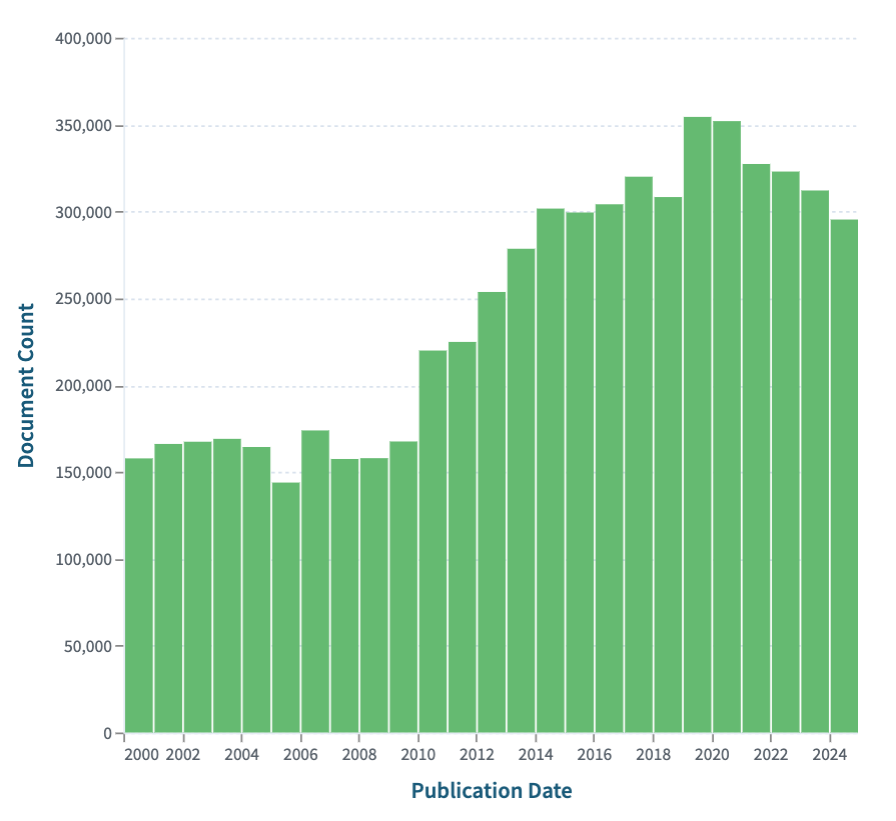 CPC Classification Codes
A - Necessities
B - Operations
C - Chemistry
D - Textiles
E - Constructions
F - Mechanical
G - Physics
H - Electricity
Most common G
G06 - Computing
G09 - Display
G16 - Information
G02 - Optics
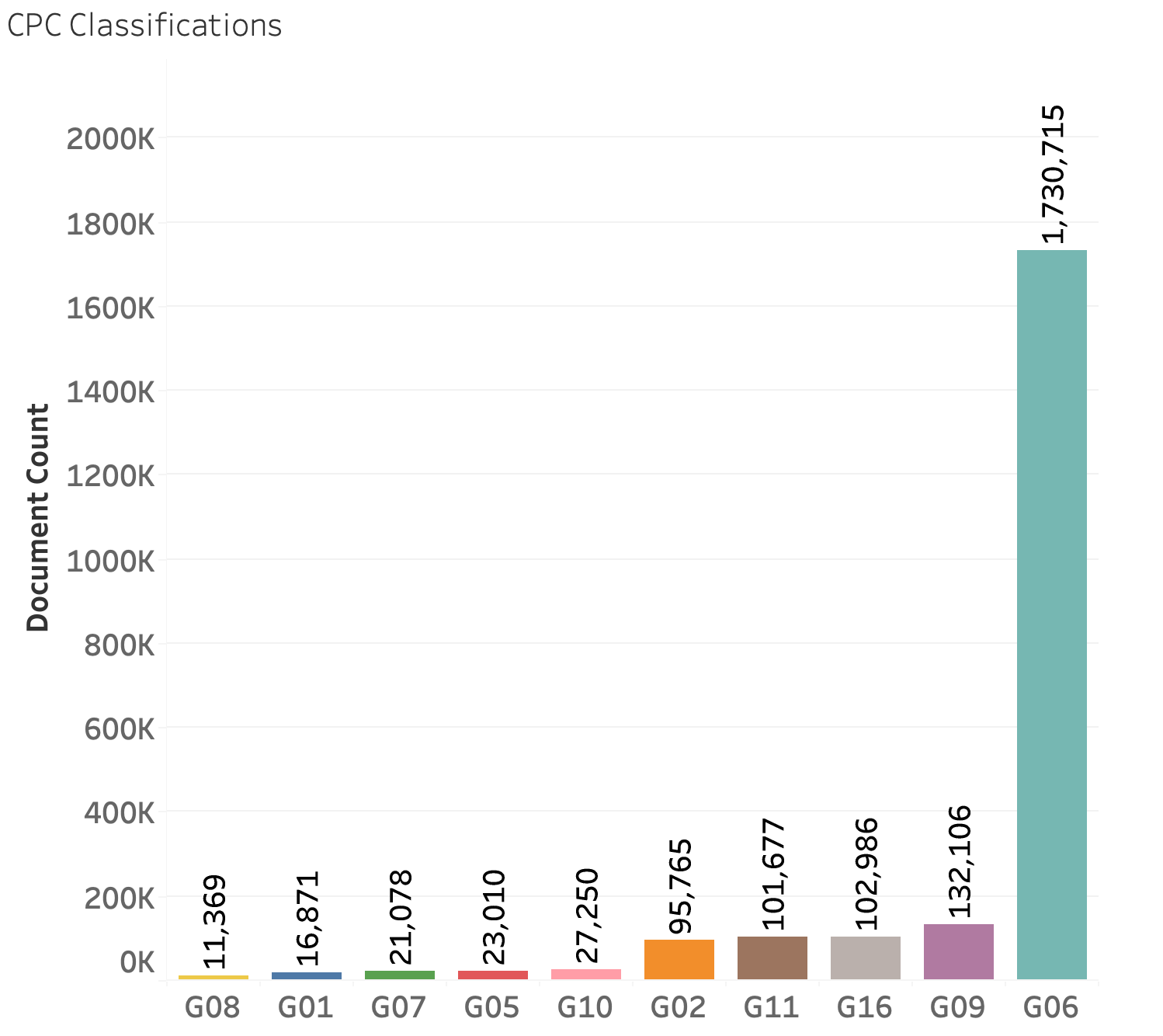 Key Takeaways:
Data source: Google Big Query Patents
Last 10 years patents data too large for available resources (~1.2 TB)
Focus on CPC G06 classification: Jan 1 2022 - Dec 31 2023 (~170K patents published in the USA)
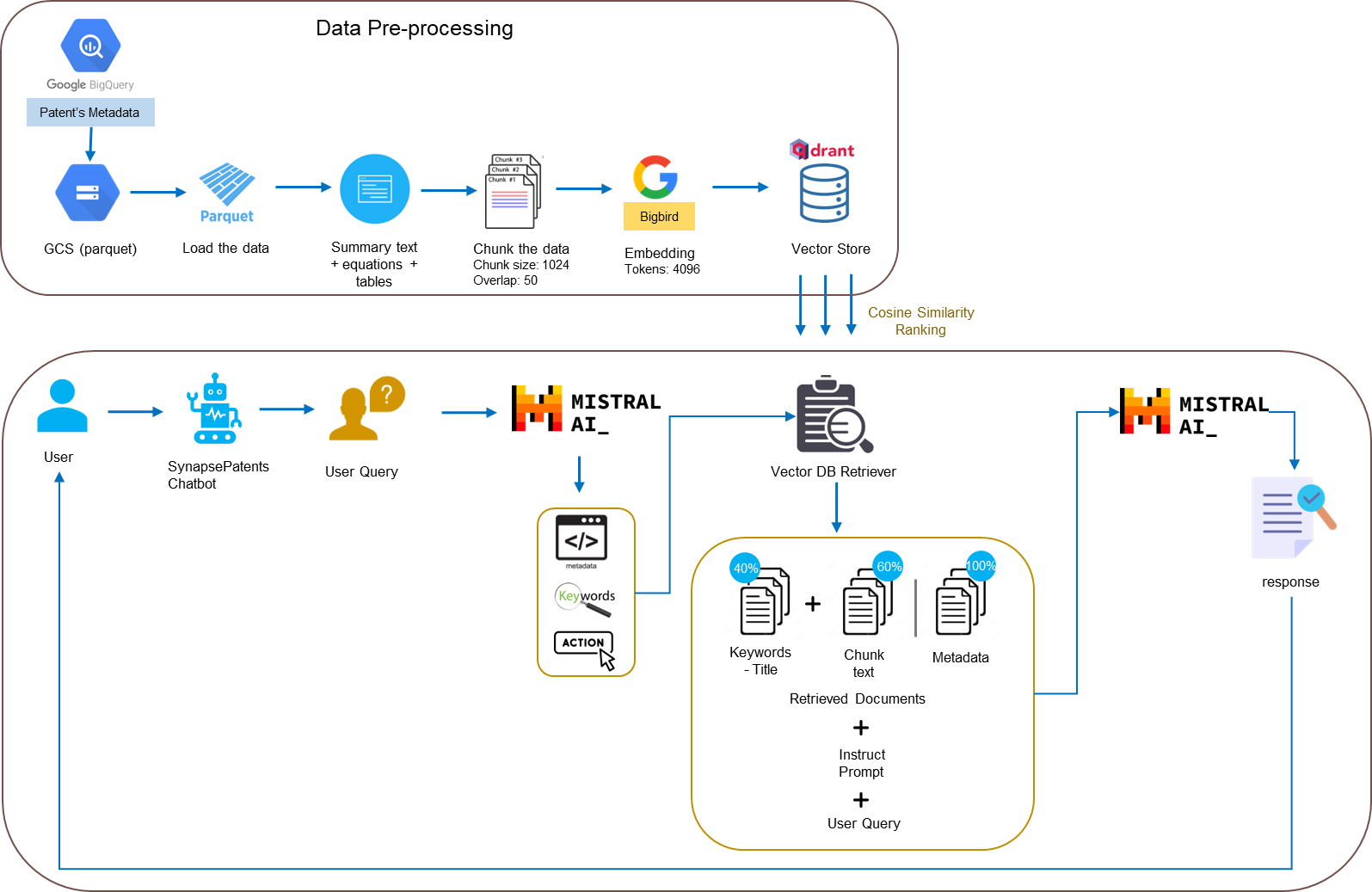 Retrieval Augmented Generation
EVALUATION DATASET
150 patents were chosen from the dataset at random
Keywords were generated from the Patent Abstract using ChatGPT
Keywords were passed to LENS.ORG with filters -
CPC: *G06*
Grant Date: 1st Jan 2022 to 31st Dec 2023
US Patent Office
Publication numbers of the results were saved
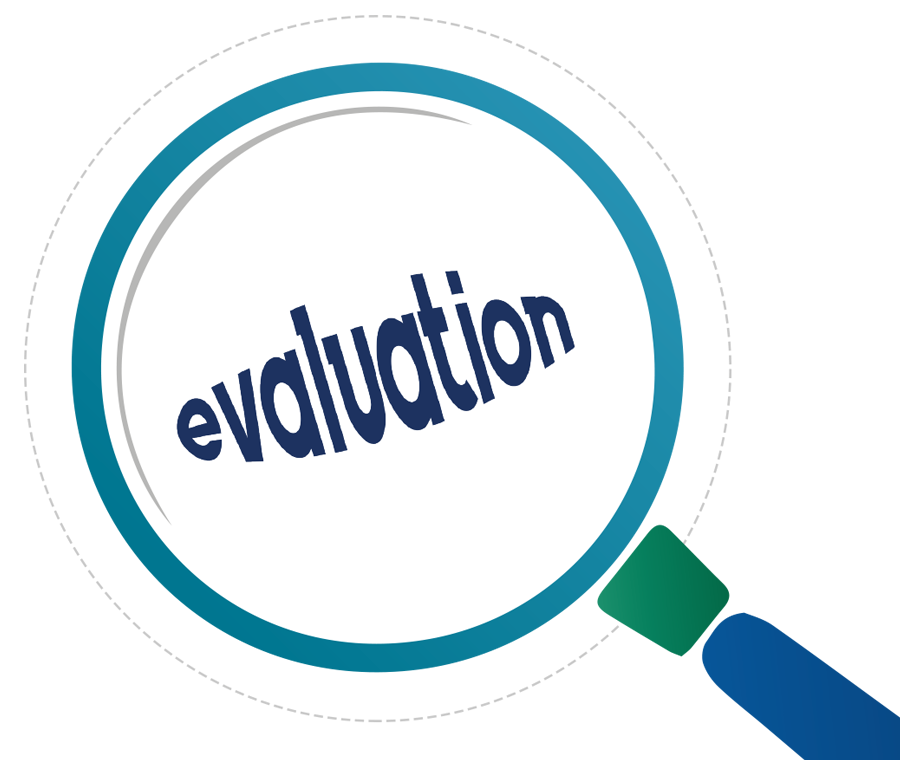 EVALUATION metrics (RAGAs)
0.15
0.35
0.25
0.25
Context Precision
Answer Relevancy
Context Recall
Faithfulness
Weighted Score
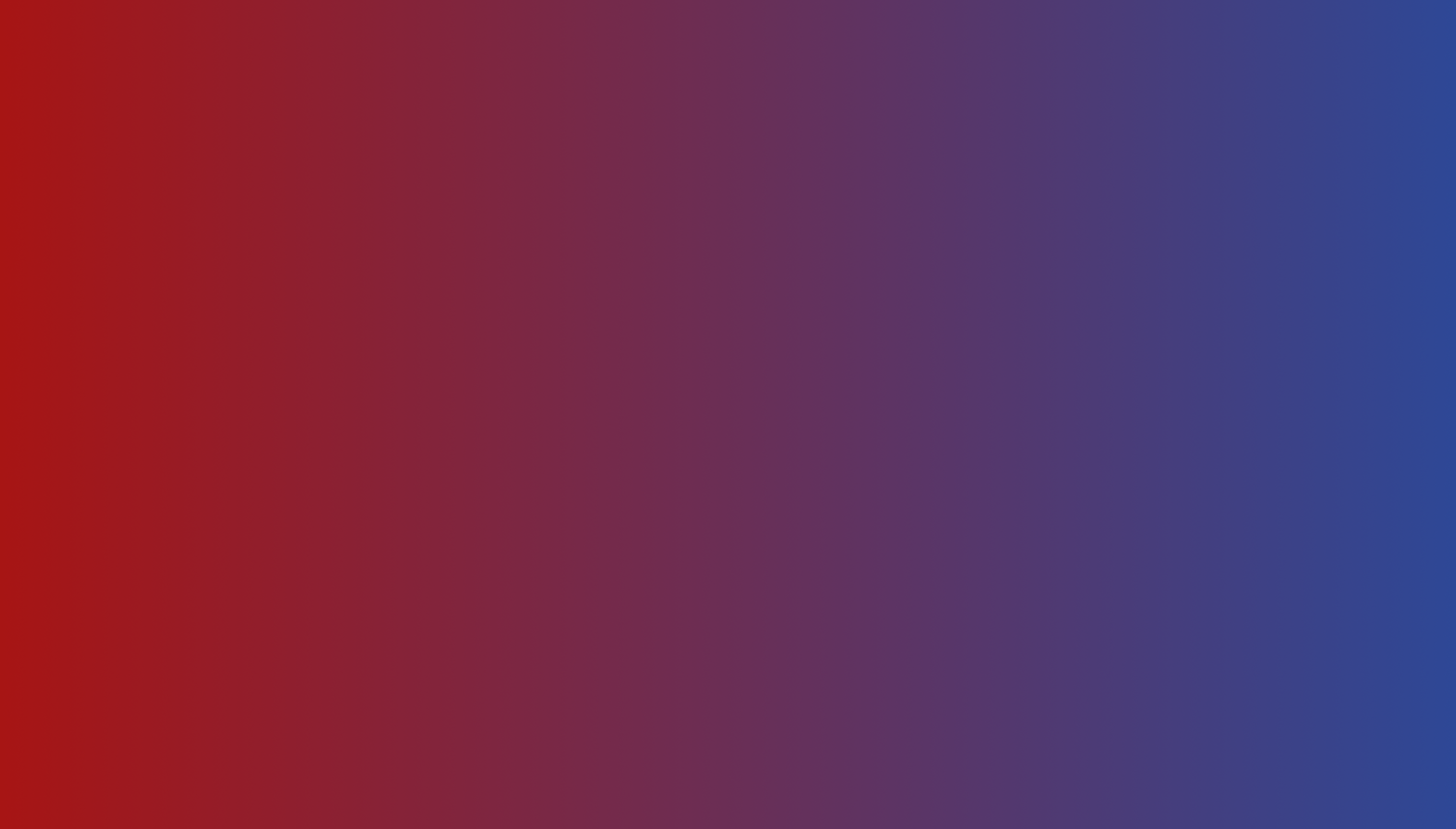 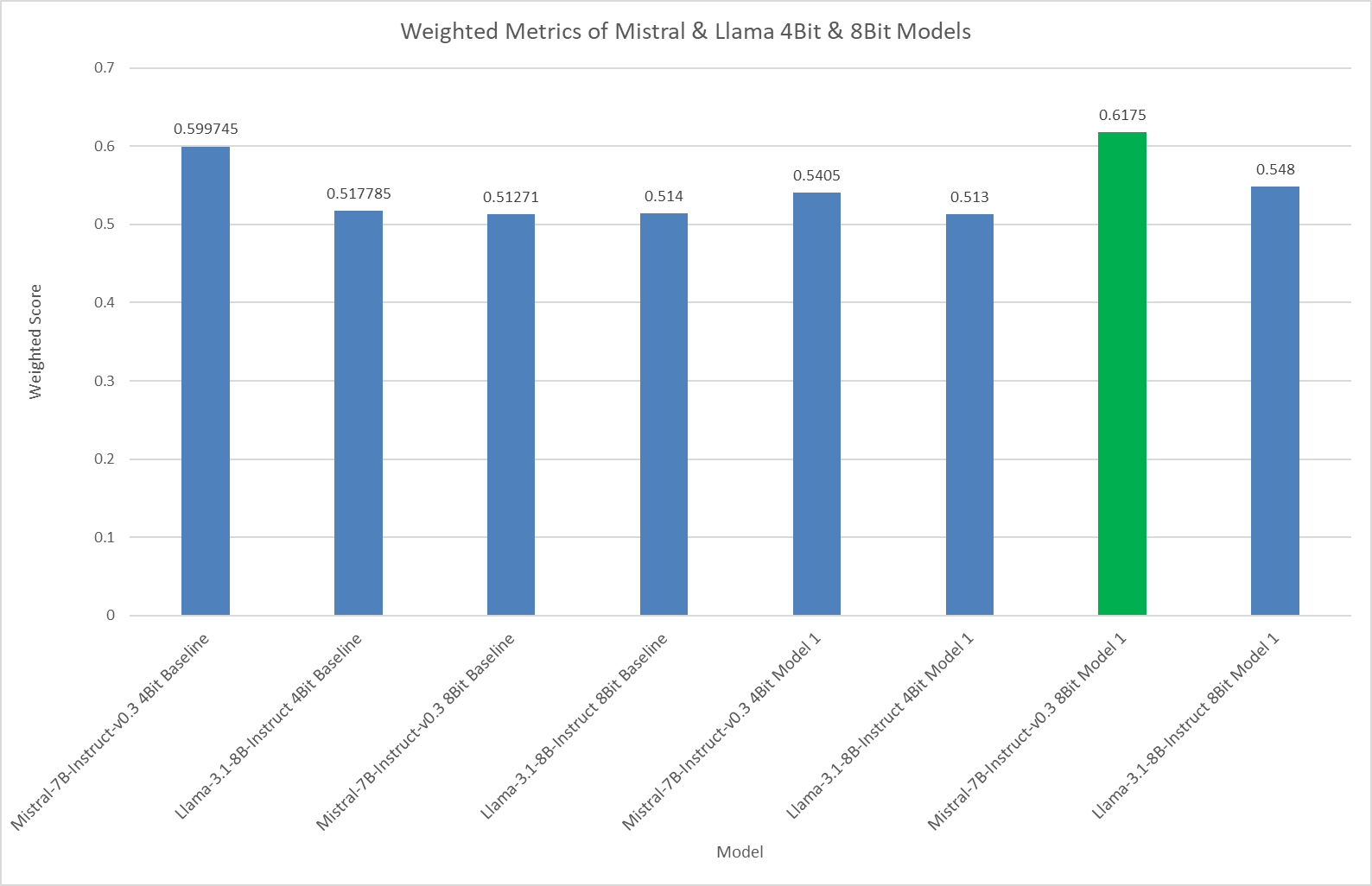 Model Card:
LLM Model: Mistral-7B-Instruct-v0.3
Quantization: 8 Bit
Embedding Model: google/bigbird-roberta-base
Chunk Size: 1024
Chunk Overlap: 50
Vector Store: QDrant
Vector Store similarity search: cosine (Top 10)
Mistral consistently follows prompt instructions, making it ideal for tasks requiring strict adherence to user input.
In contrast, Llama often draws on its pre-trained memory, even when the prompt explicitly instructs it to avoid doing so.
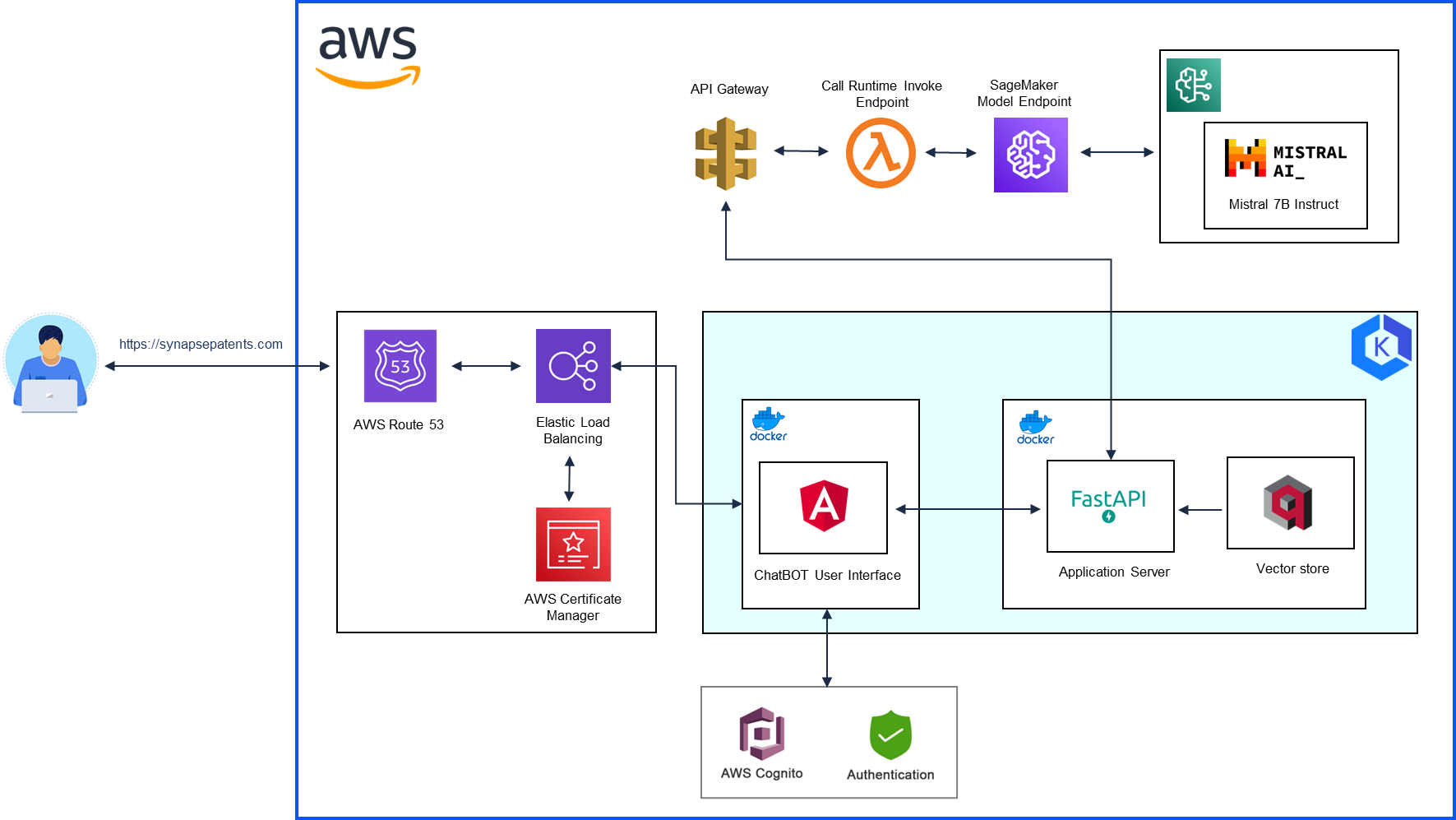 Model Deployment Architecture
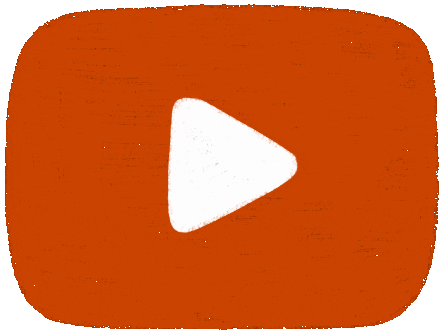 [Speaker Notes: Link to Demo: https://youtu.be/iPrQxjfehSw]
Key Technical takeaways
Challenges Faced
Learnings
Patent IP search processes
Generative AI techniques
Hosting web application in AWS with domain
Model Deployment in AWS
Identifying right AWS Services / Model Inference Architecture
AWS Services Costs / Compute Constraints
CONCLUSION
Despite challenges, this MVP of our AI-powered RAG ChatBOT has demonstrated strong potential in transforming patent searches, making them more accurate.
As the patent landscape continues to grow larger and more complex, we are confident that our product will empower organizations and individuals to stay ahead in the competitive world of innovation.
We aim to take this MVP to the next level through seed funding. Additionally, we plan to bring a subscription model for our business.
ACKNOWLEDGEMENTS
Capstone Instructors:

Kira Wetzel
Puya Vahabi
Subject Matter Experts:

Neal Cohen, Patent Attorney, UCSF, CA
Jay Chesavage, Freelance Patent Search Professional, CA
REFERENCES
Chen, W., Hu, H., Chen, X., Verga, P., & Cohen, W. W. (2022). MuRAG: Multimodal retrieval-augmented generator for open question answering over images and text. https://aclanthology.org/2022.emnlp-main.375.pdf 
Aleksandra Piktus, Fabio Petroni, Vladimir Karpukhin, et. al., "Retrieval-Augmented Generation for Knowledge-Intensive NLP Tasks", Facebook AI Research; University College London; New York University. https://arxiv.org/pdf/2005.11401 
Damian Gil. "Advanced Retriever Techniques to Improve Your RAGs". https://towardsdatascience.com/advanced-retriever-techniques-to-improve-your-rags-1fac2b86dd61 
Llama Team, AI @ Meta. The Llama 3 Herd of Models. https://arxiv.org/pdf/2407.21783 
Jiang, H., Xu, C., Liang, P., & Xiao, C. (2023). Mistral 7B: A 7-billion-parameter language model for efficient and high-performance natural language processing. arXiv preprint arXiv:2310.06825. https://arxiv.org/pdf/2310.06825 
Adithya S K. (2023, October 9). Deploy Mistral/Llama 7b on AWS in 10 mins. Medium. https://adithyask.medium.com/deploy-mistral-llama-7b-on-aws-in-10-mins-cc80e88d13f2
THANK YOU
QUESTIONS?
THANK YOU
QUESTIONS?
APPENDIX
Functionalities of SynapsePatents Website